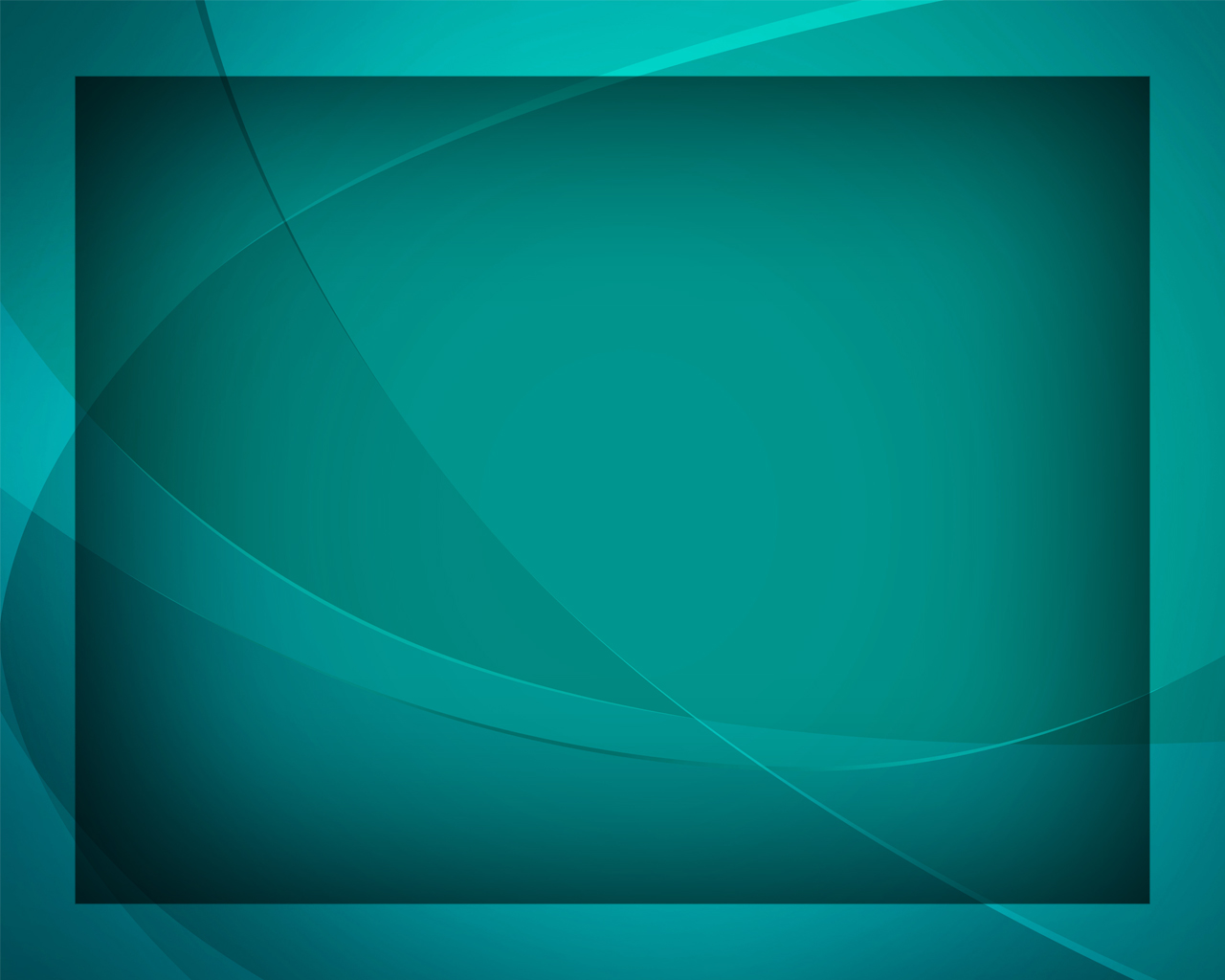 Как дивно 
имя Иисус
Гимны надежды №65
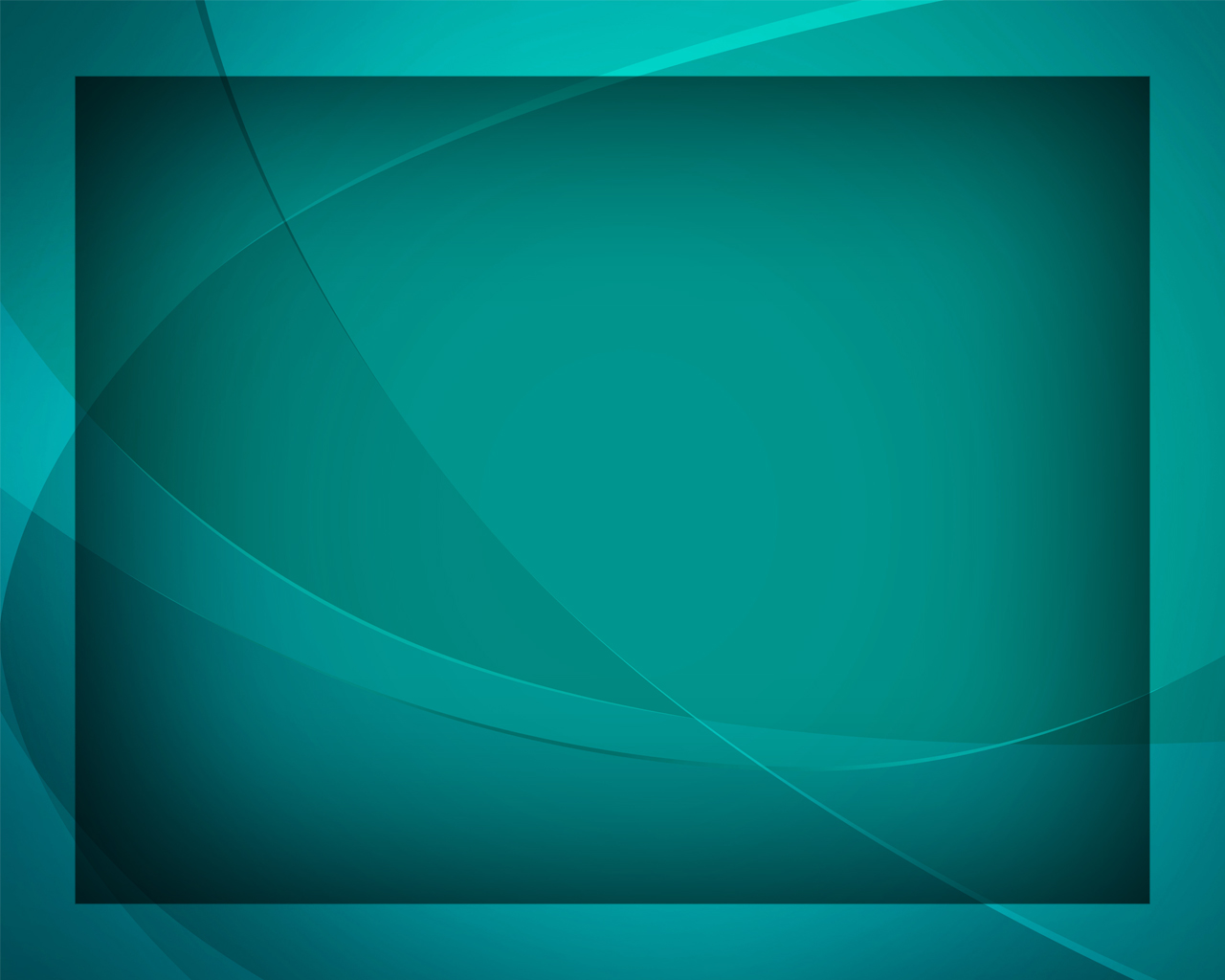 Как дивно 
имя Иисус!
Вселяет 
в сердце радость.
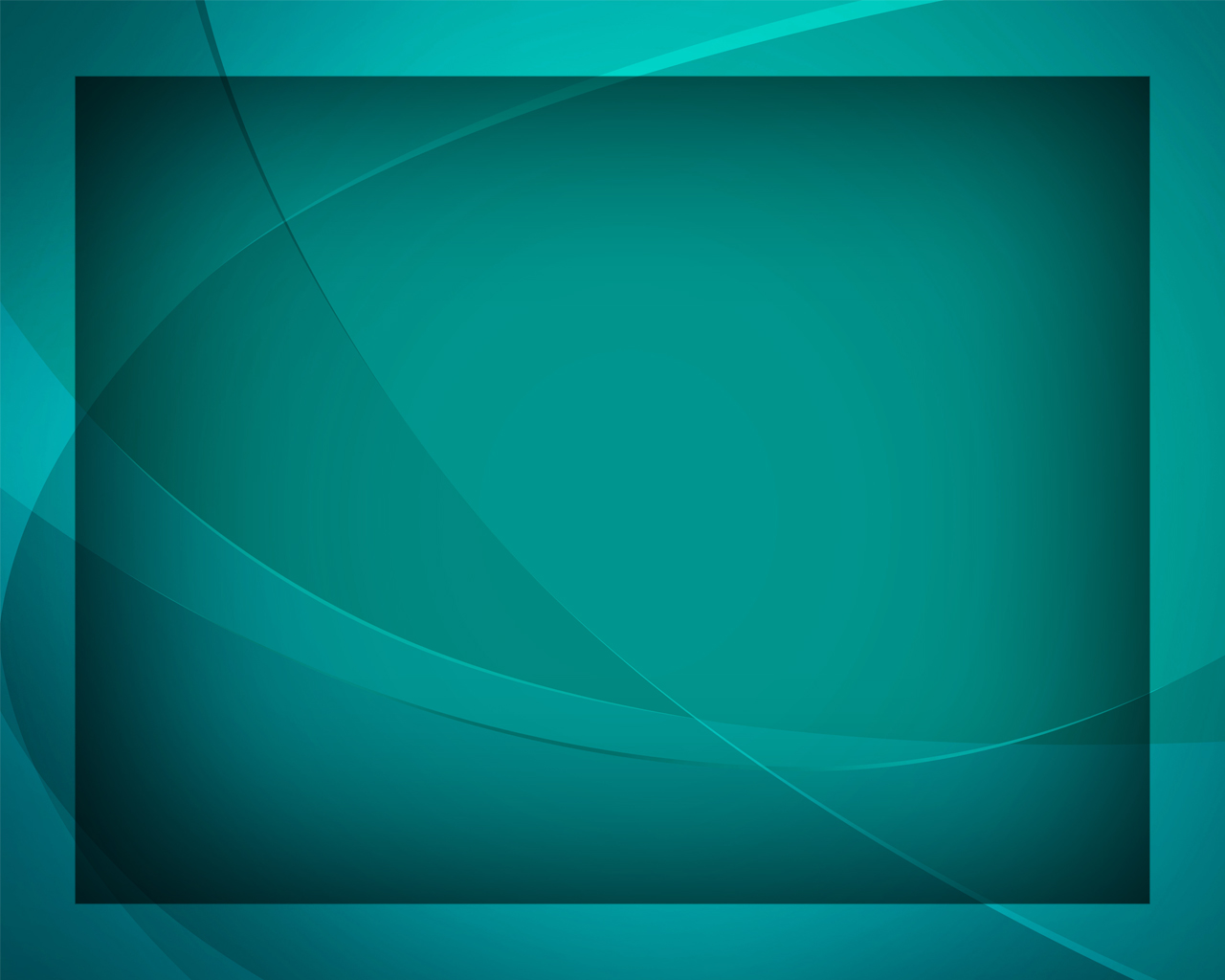 Я всей душой познать стремлюсь 
Любви той дивной сладость.
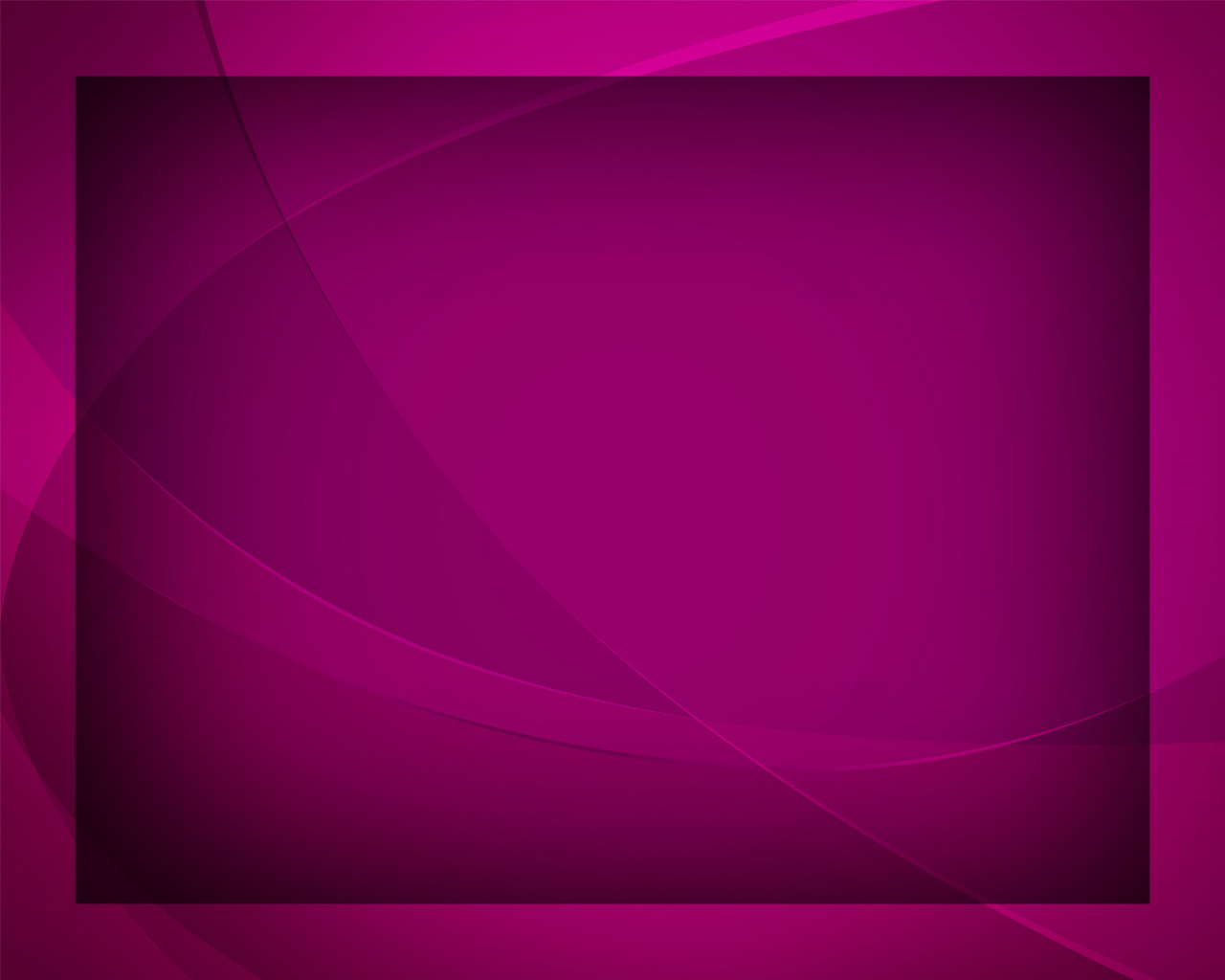 О, пусть 
по всей земле пройдёт 
Весть о любви всесильной,
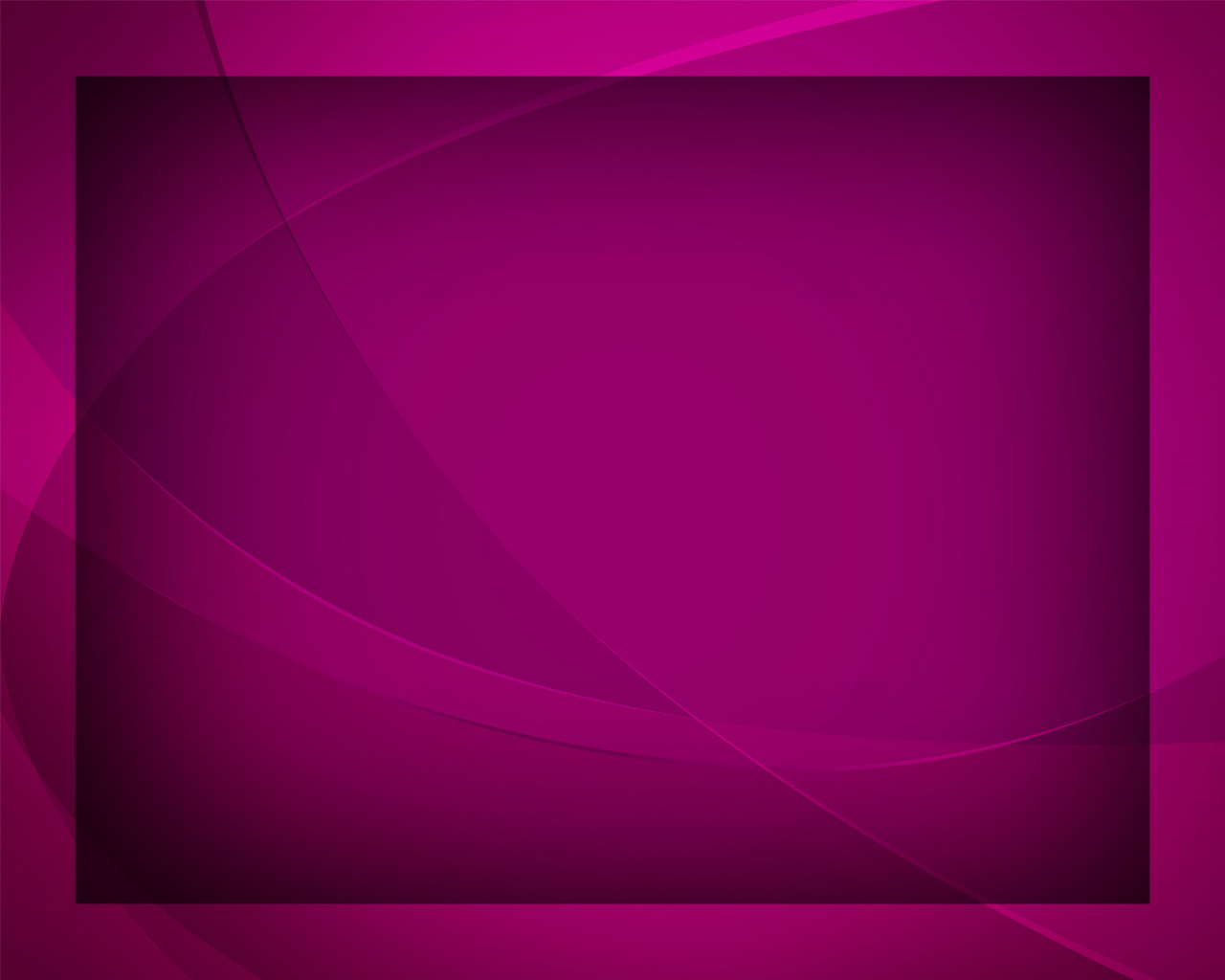 И пусть прославит весь народ 
Сей дар 
любви обильной.
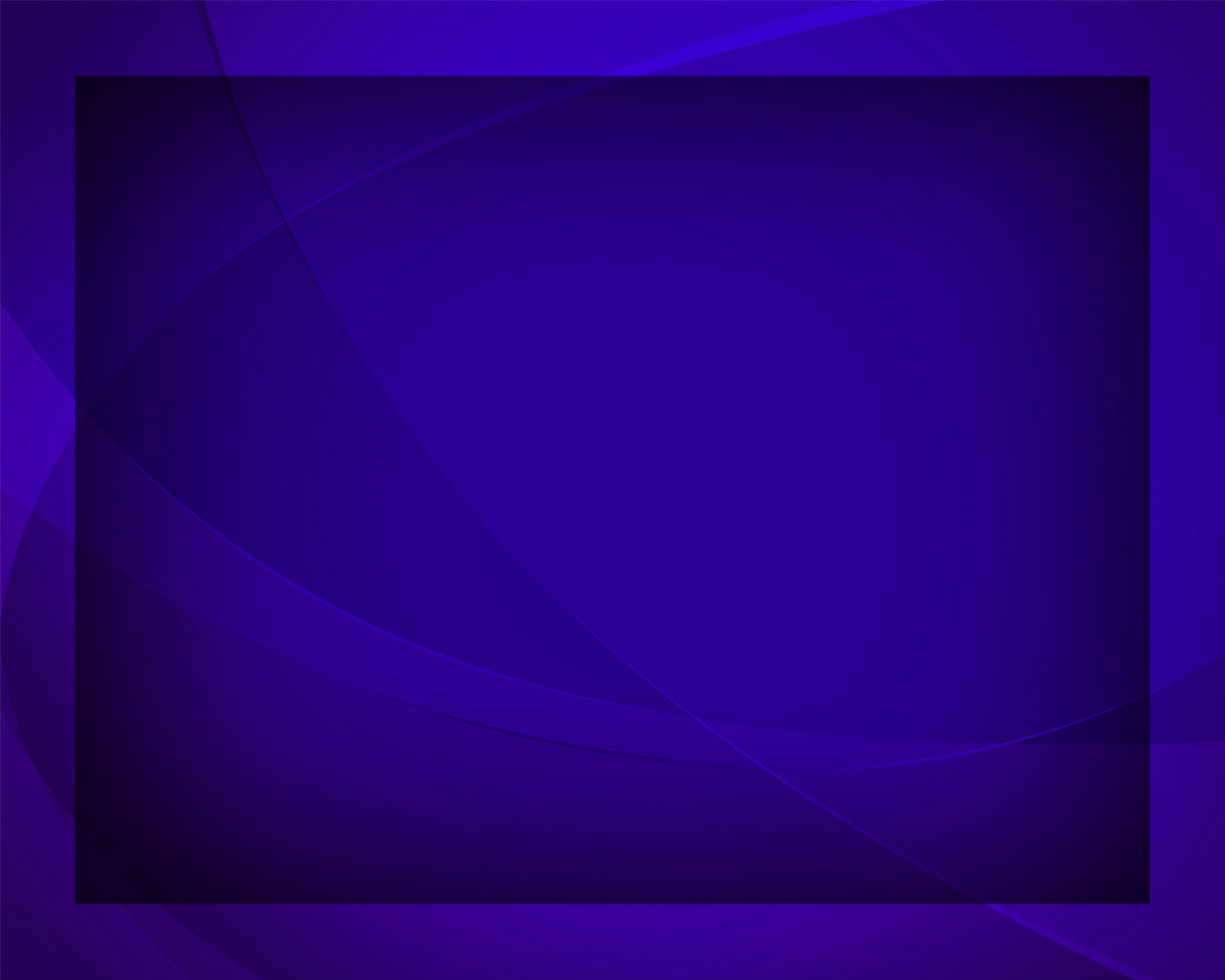 Пред этим именем мой дух 
И сердце 
пусть смирится.
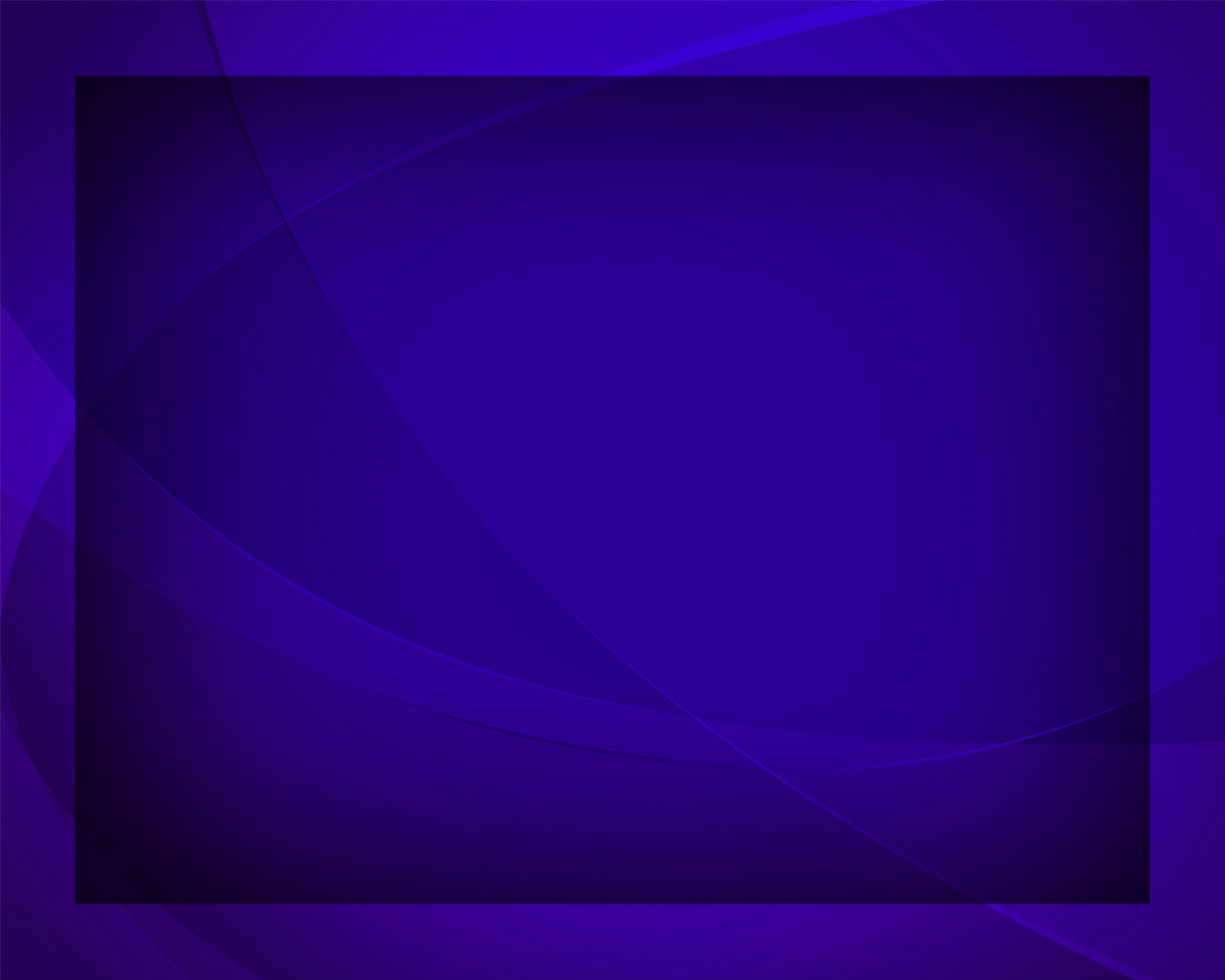 С восторженной хвалой пред Ним 
Весь мир пусть преклонится.
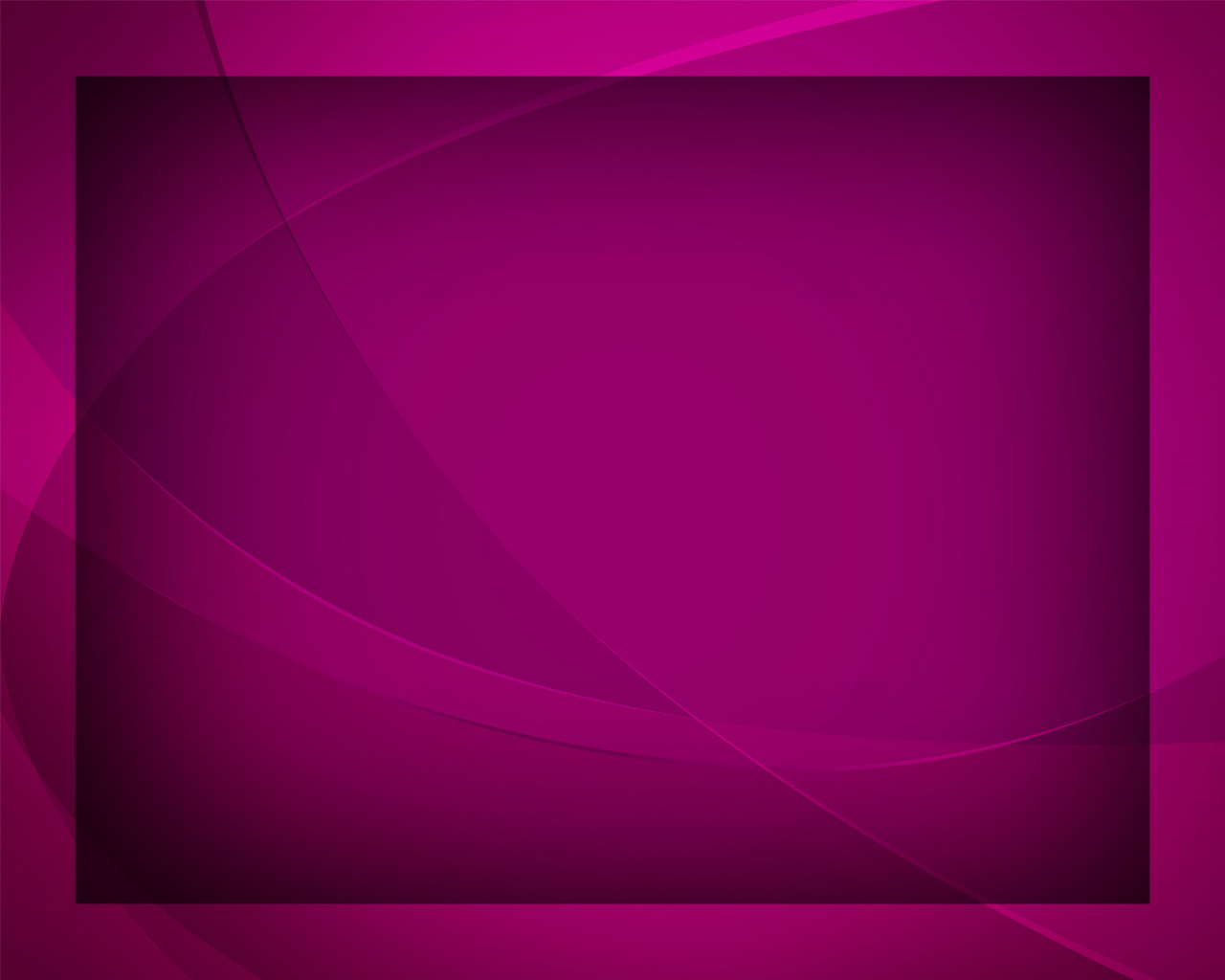 О, пусть 
по всей земле пройдёт 
Весть о любви всесильной,
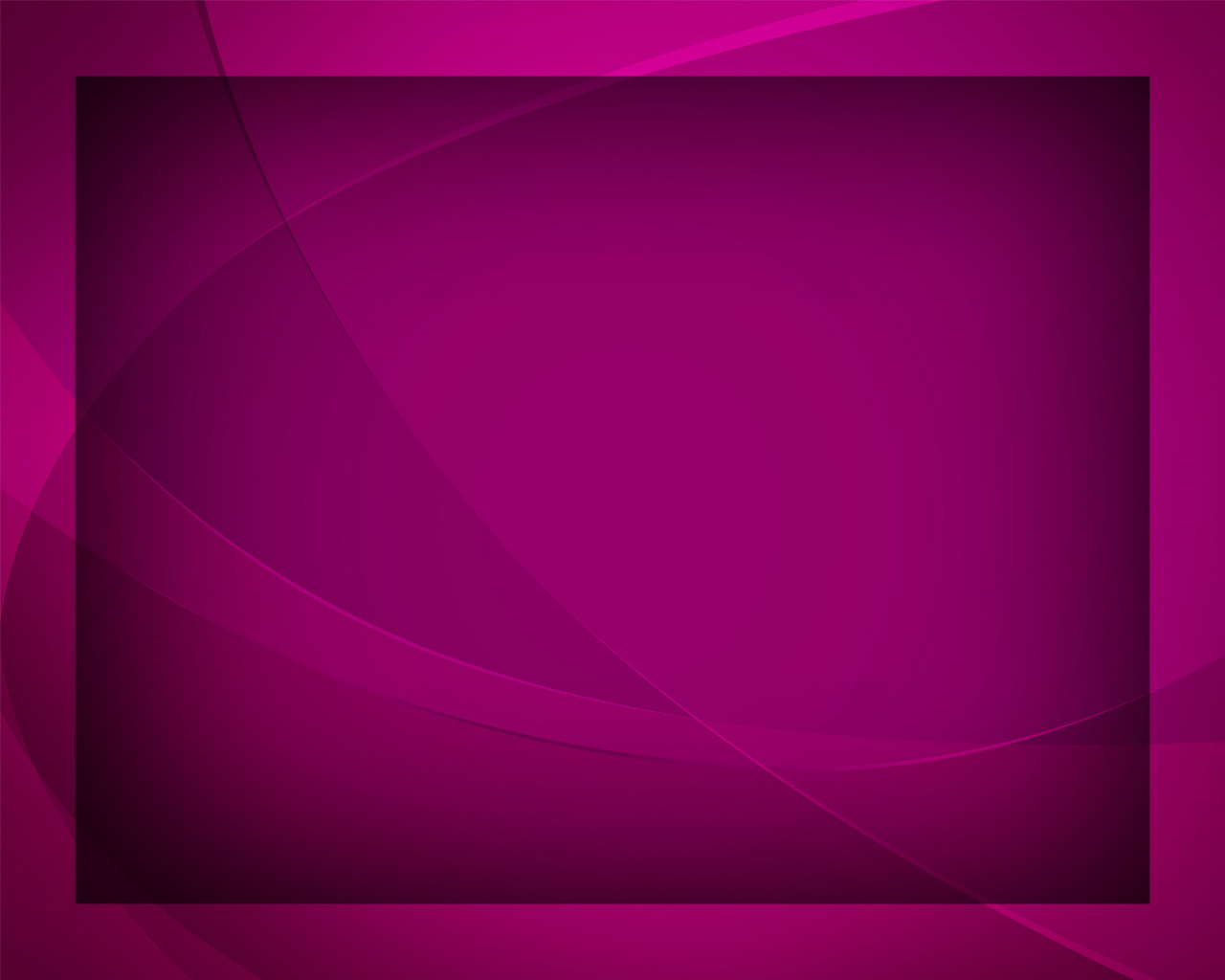 И пусть прославит весь народ 
Сей дар 
любви обильной.
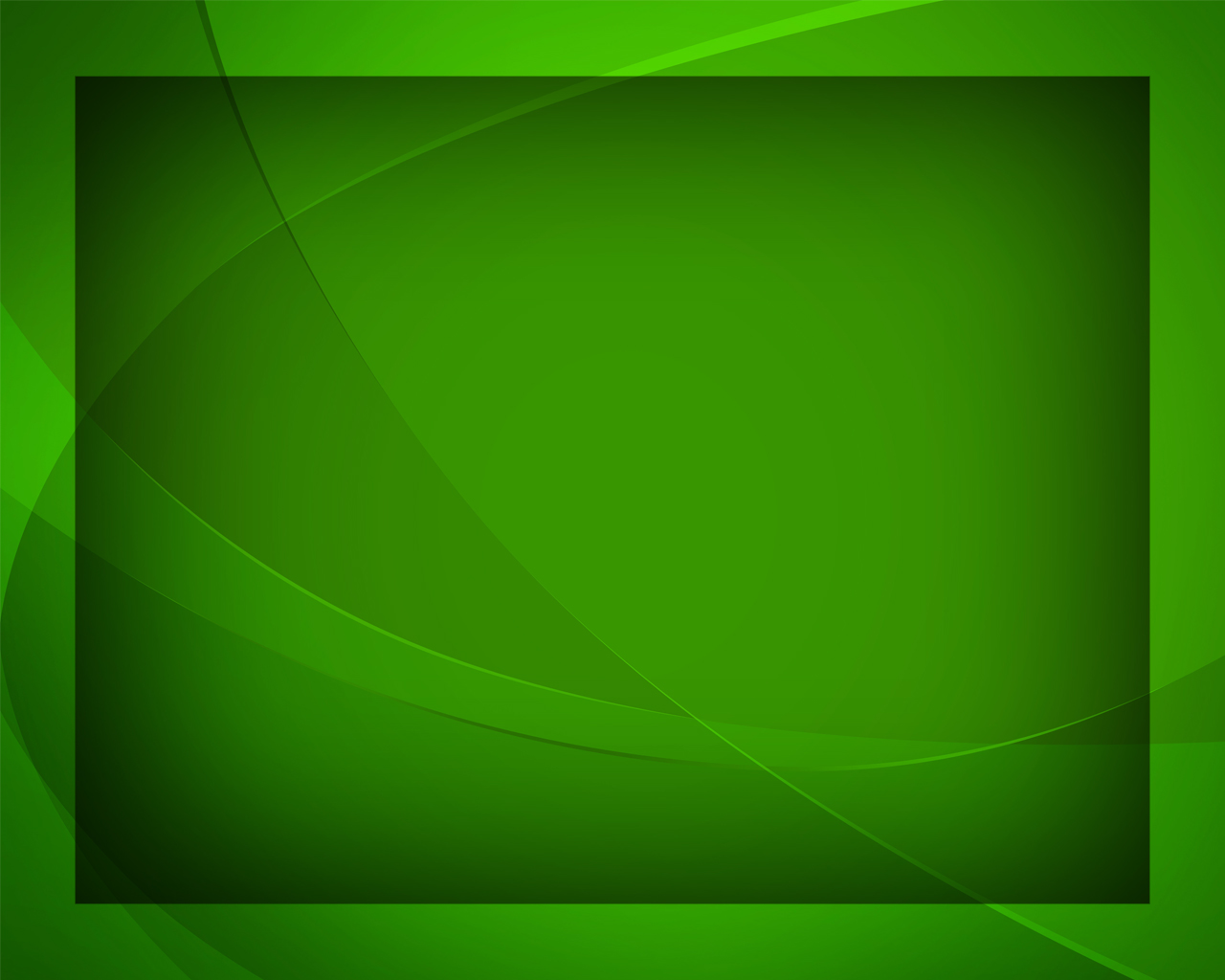 Иного имени нигде
Ты не найдёшь 
в сей жизни,
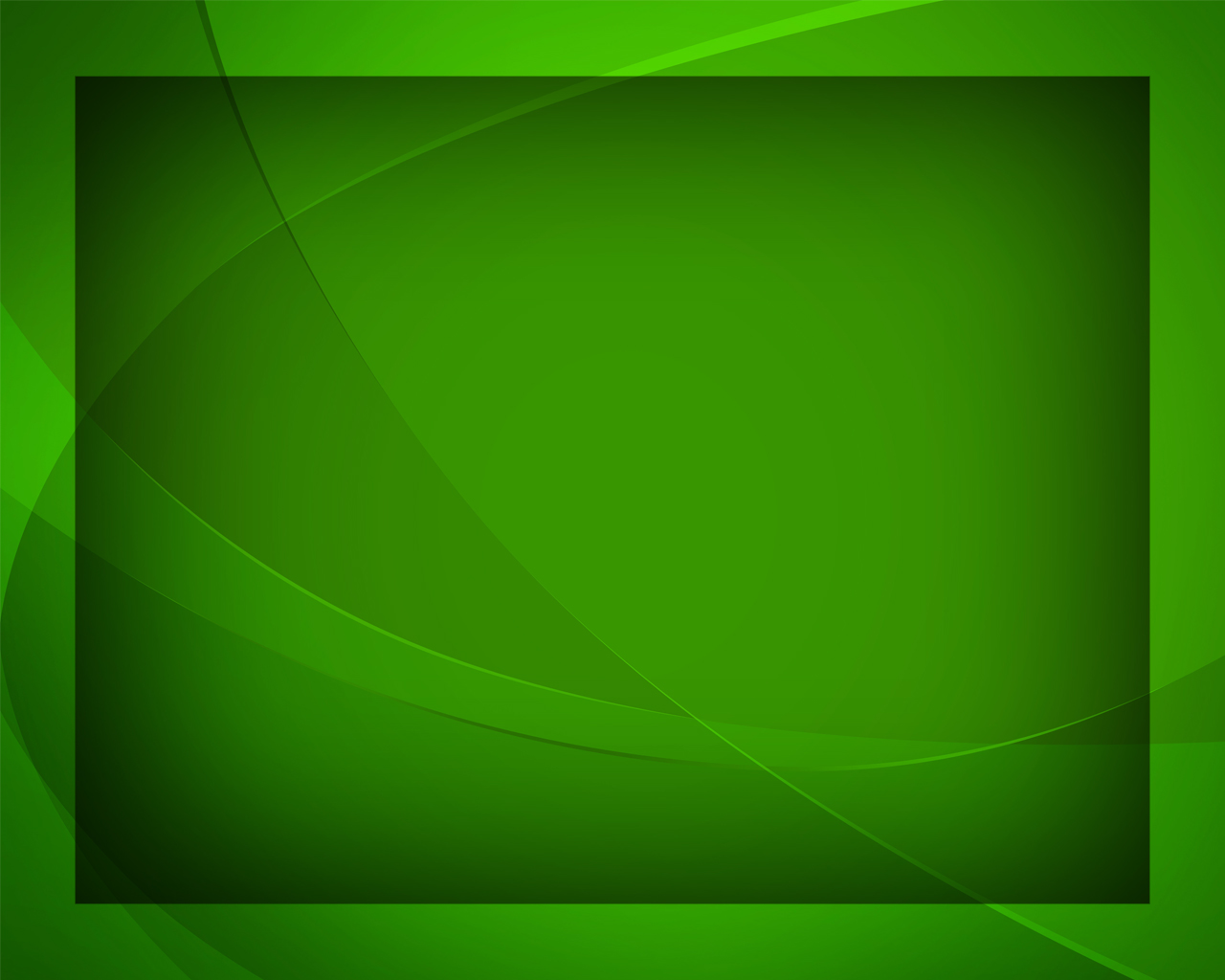 Спасенье только во Христе, 
Лишь Он 
введёт в отчизну.
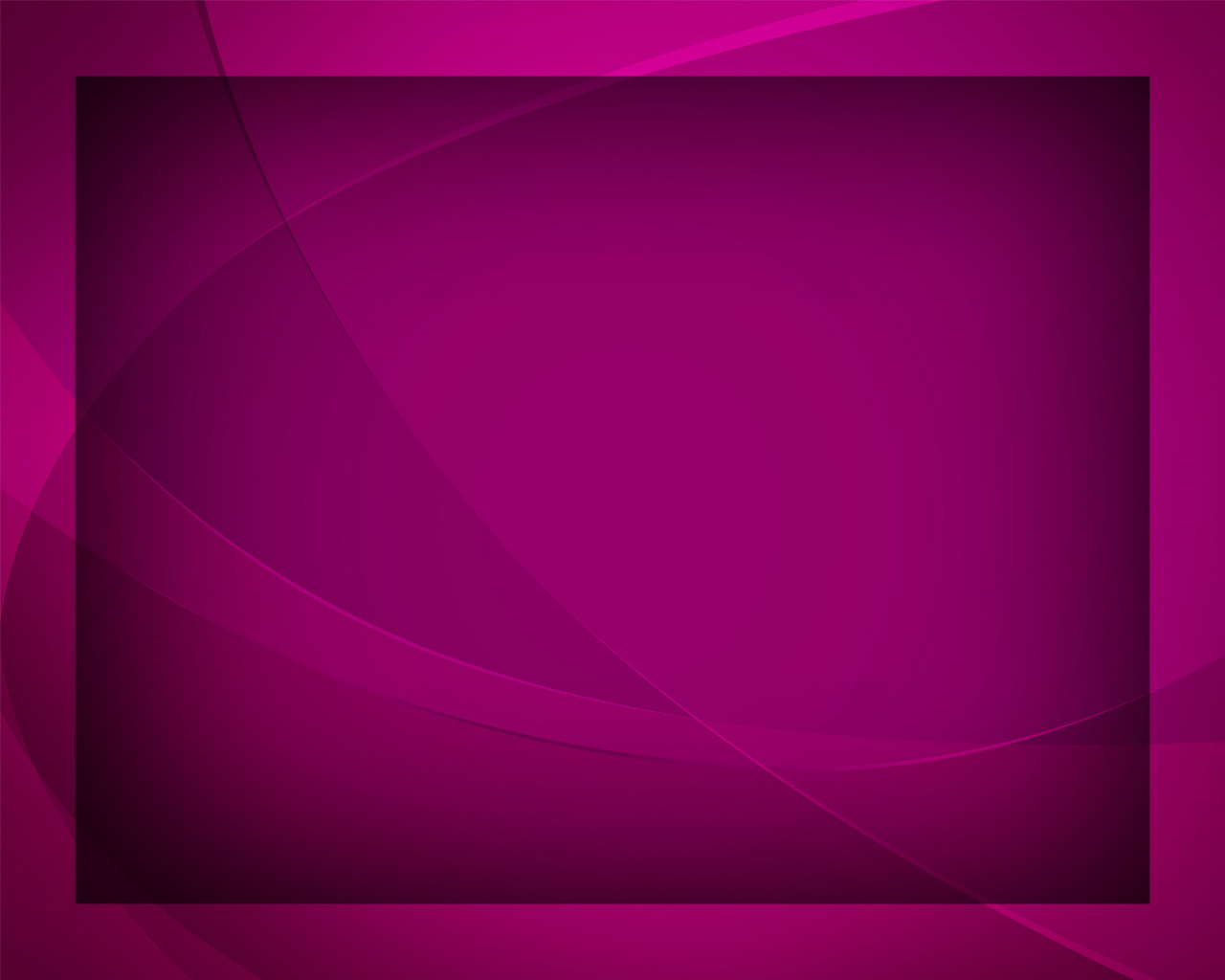 О, пусть 
по всей земле пройдёт 
Весть о любви всесильной,
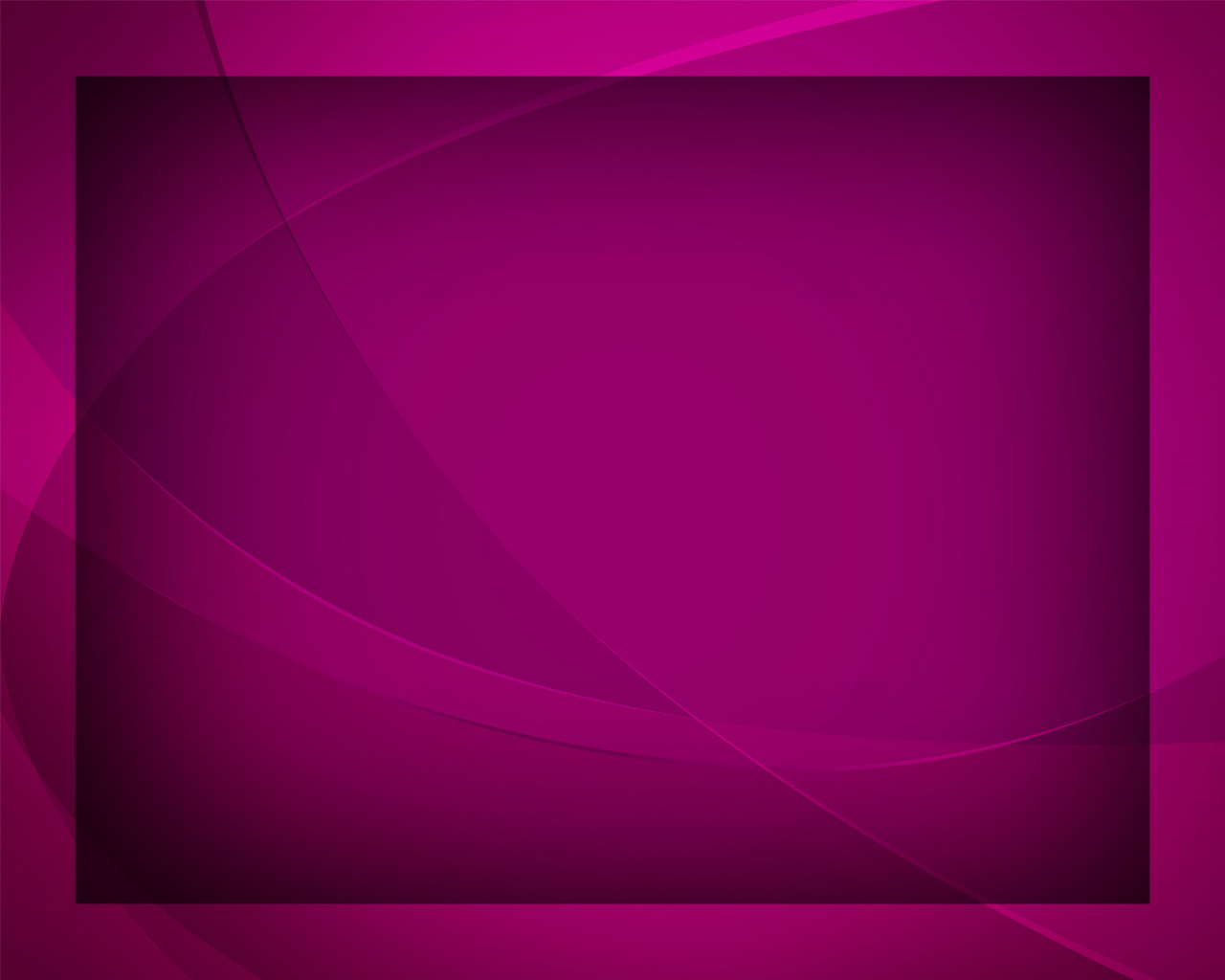 И пусть прославит весь народ 
Сей дар 
любви обильной.
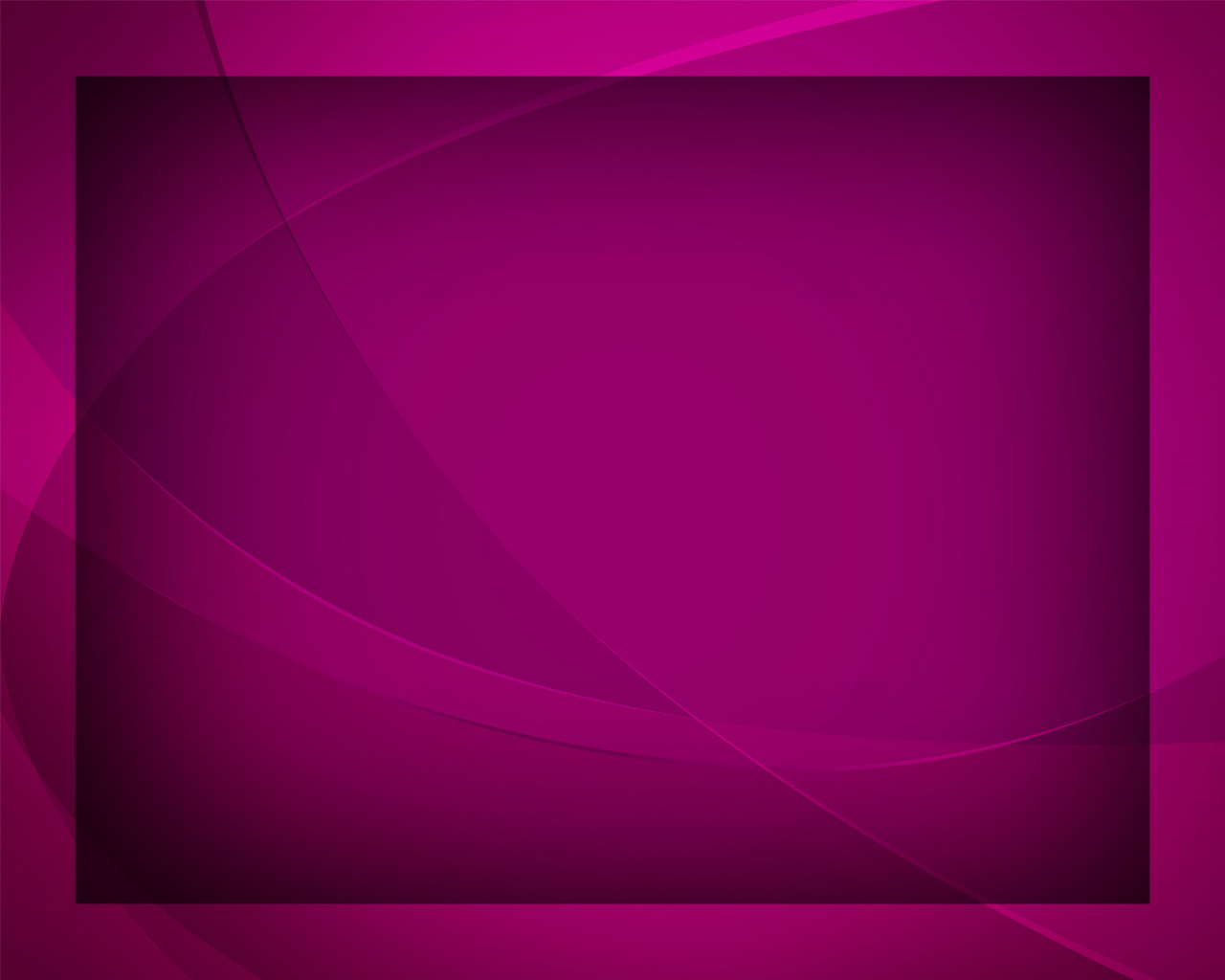